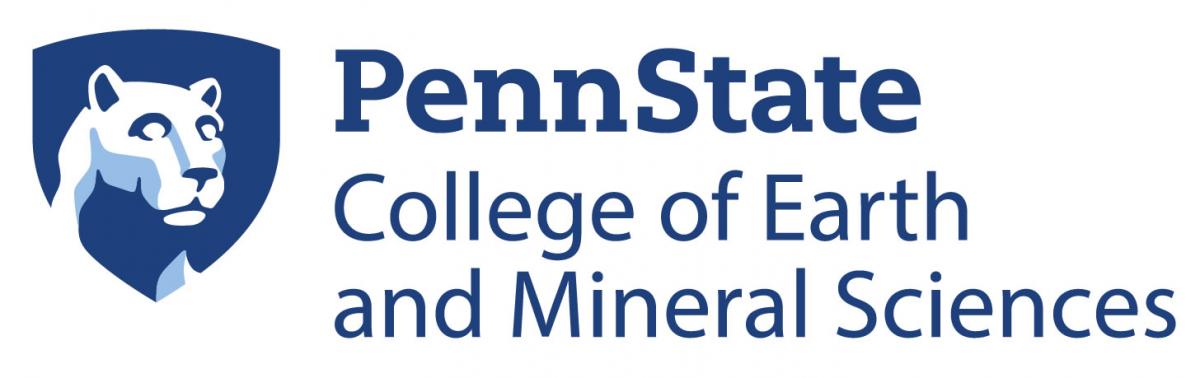 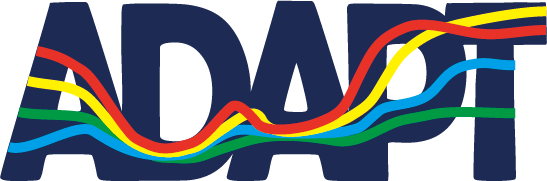 An observation system simulation experiment of the Oct 2011 MJO event
Man Yau (Joseph) Chan
Madden Julian Oscillation:An eastward-moving, planetary-scale pattern
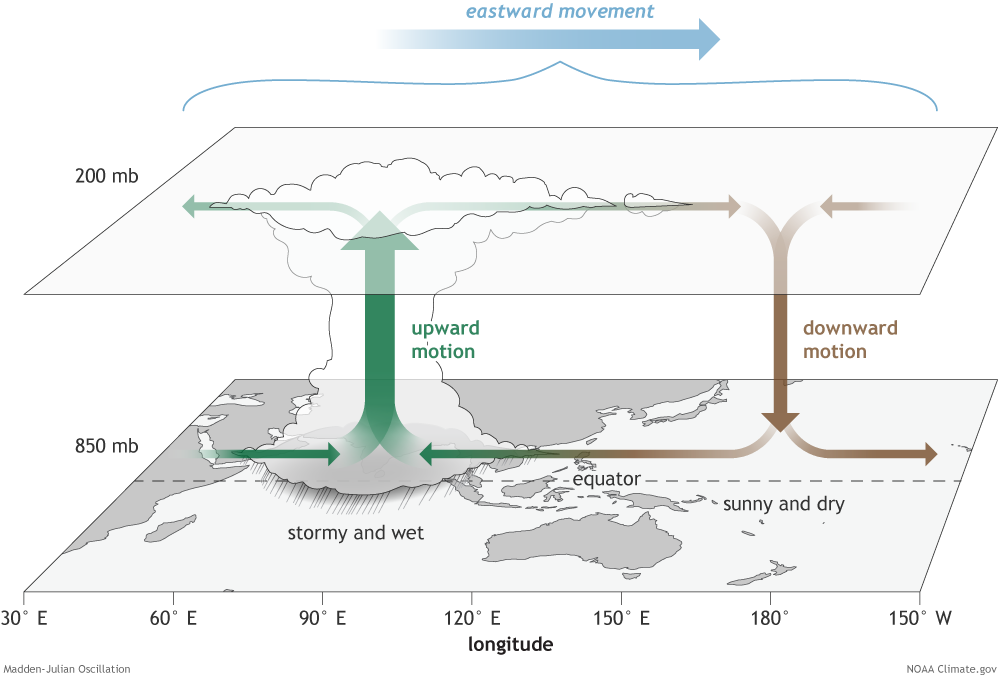 Image drawn by Fiona Martin and found on climate.gov
https://www.climate.gov/sites/default/files/MJO_large.png
2
Madden Julian Oscillation:An active area of research
The pattern itself is a major contributor to 20-100 day   tropical weather variability 
 Has known multi-scale interactions with tropical weather   features
 However, multi-scale interactions are not well understood  and challenging to model
 Motivates use of data assimilation to improve datasets  for MJO studies and forecast
3
Data assimilation:Combines two pieces of information to obtain more precise and accurate information
Truth
p.d.f.
Temperature
4
Data assimilation:Combines two pieces of information to obtain more precise and accurate information
Truth
p.d.f.
Obs.
Temperature
5
Data assimilation:Combines two pieces of information to obtain more precise and accurate information
Truth
p.d.f.
Obs.
Temperature
6
Ensemble Kalman Filter (EnKF):Represents forecast error covariance with an ensemble of forecasts
Nonlinear forecast
EnKF update
Pressure
Temperature
7
Ensemble Kalman Filter (EnKF):Updates ensemble members using observations mm
Nonlinear forecast
EnKF update
Pressure
Temperature
8
Ensemble Kalman Filter (EnKF):Is typically cycled multiple times before allowing a free forecast
Nonlinear forecast
EnKF update
Pressure
Temperature
9
Main goals
Test PSU-EnKF on MJO with simulated truth and simulated observations ( Observation System Simulation Experiment )

Apply PSU-EnKF on MJO with real observations
10
Main goals
Test PSU-EnKF on MJO with simulated truth and simulated observations ( Observation System Simulation Experiment )

Apply PSU-EnKF on MJO with real observations
11
Agenda
Background and motivation
Description of Oct 2011 MJO test case
Setup of OSSE experiments
Results
Summary and future work
12
Agenda
Background and motivation
Description of Oct 2011 MJO test case
Setup of OSSE experiments
Results
Summary and future work
13
Testbed case: Oct 2011 MJO event
ERA-Interim zonal wind + TRMM precipitation (15mm/day contour)
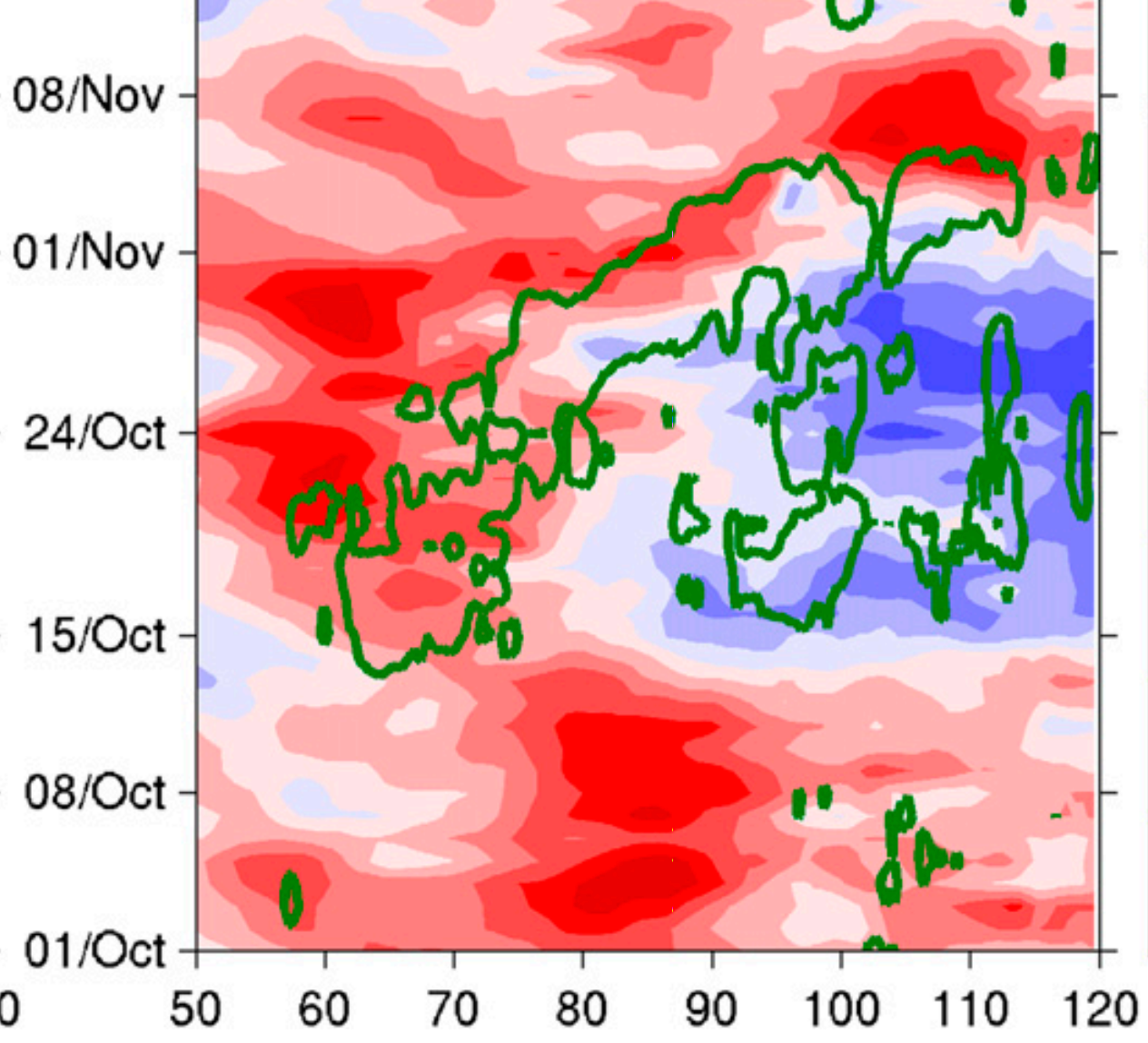 12
Taken from Wang et al (2015).
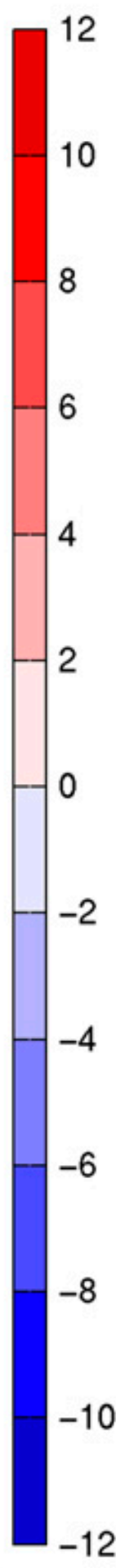 6
Zonal wind (m/s)
0
MJO starts
16/Oct
-6
-12
Longitude
14
Testbed case: Oct 2011 MJO event
ERA-Interim zonal wind + TRMM precipitation (15mm/day contour)
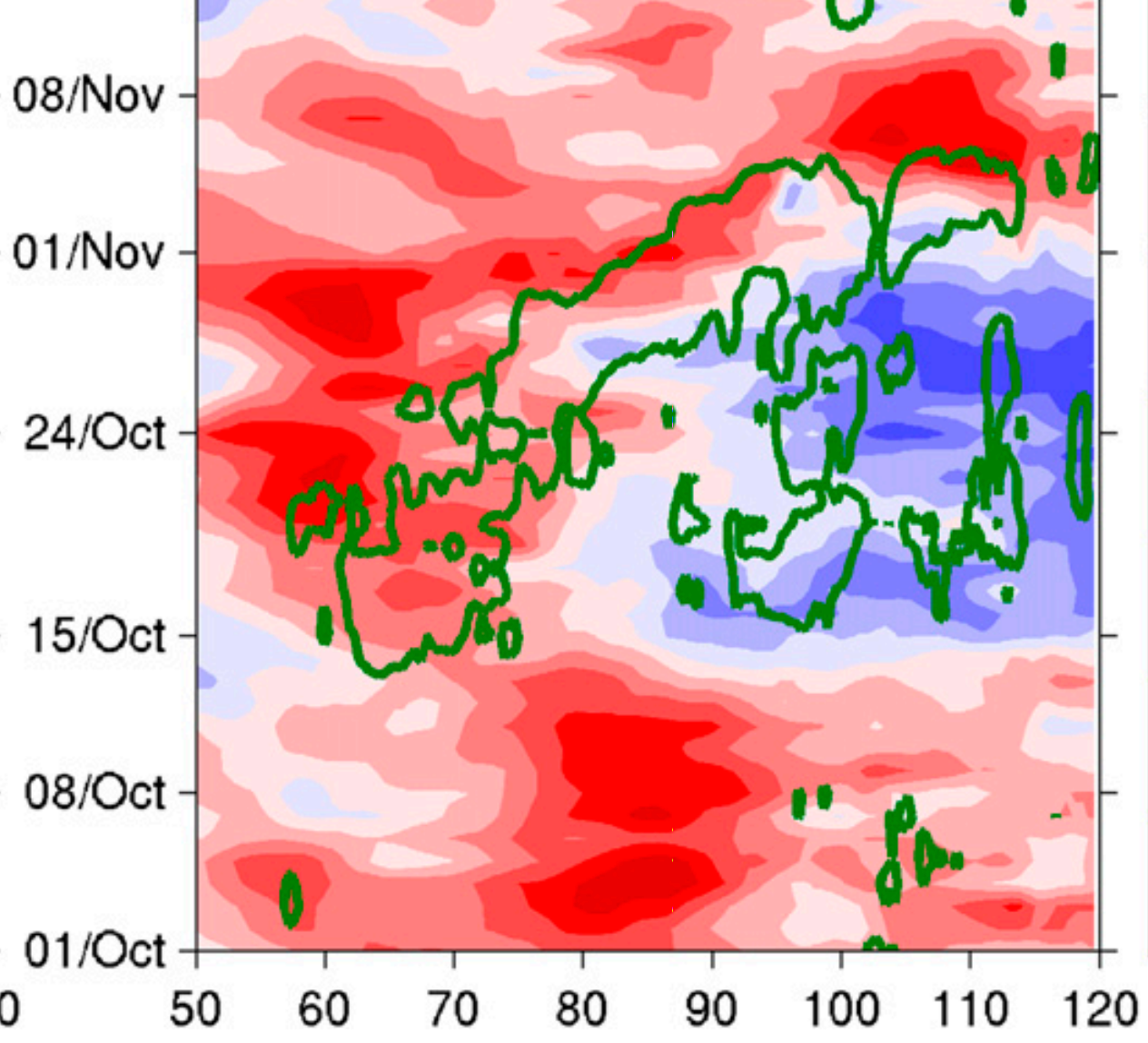 12
Taken from Wang et al (2015).

Successfully reproduced in Wang et al (2015) ARW-WRF simulation.
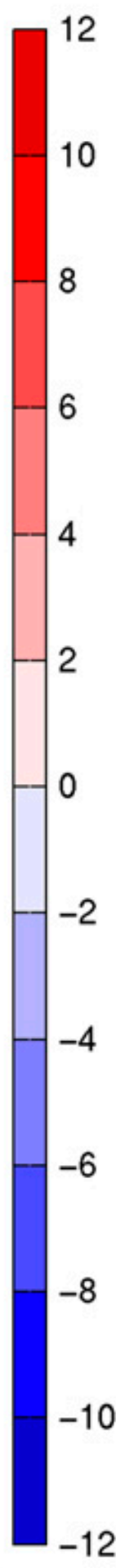 6
Zonal wind (m/s)
0
MJO starts
16/Oct
-6
-12
Longitude
15
Agenda
Background and motivation
Description of Oct 2011 MJO test case
Setup of OSSE experiments
Results
Summary and future work
16
Setup of truth simulation(Ying and Zhang 2018)
ARW-WRF version 3.8.1
 9 km horizontal resolution, 45 eta levels
 Duration: Oct 12th, 2011 to Nov 2nd, 2011
 Initial and lateral boundary conditions: ERA-Interim
 Lower boundary conditions: GFS Final Analysis
17
WRF domain
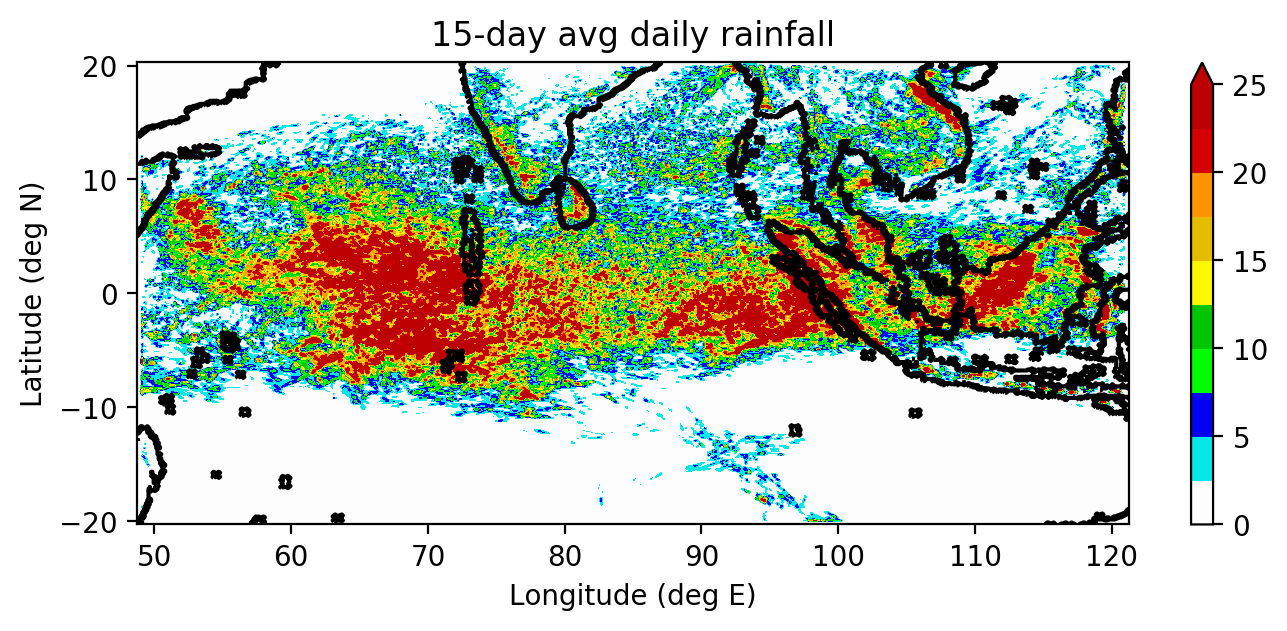 mm/day
Truth domain
Setup of ensemble(Ying and Zhang 2018)
Same physics and dynamics setup as truth
 Mean ensemble state and 60-member perturbations   drawn from WRFDA CV3 and initialized on 15th Oct,   0000 UTC
 EnKF cycles every 3 hours, from 16 Oct, 00 UTC, to 17  Oct, 00 UTC
19
OSSE domain
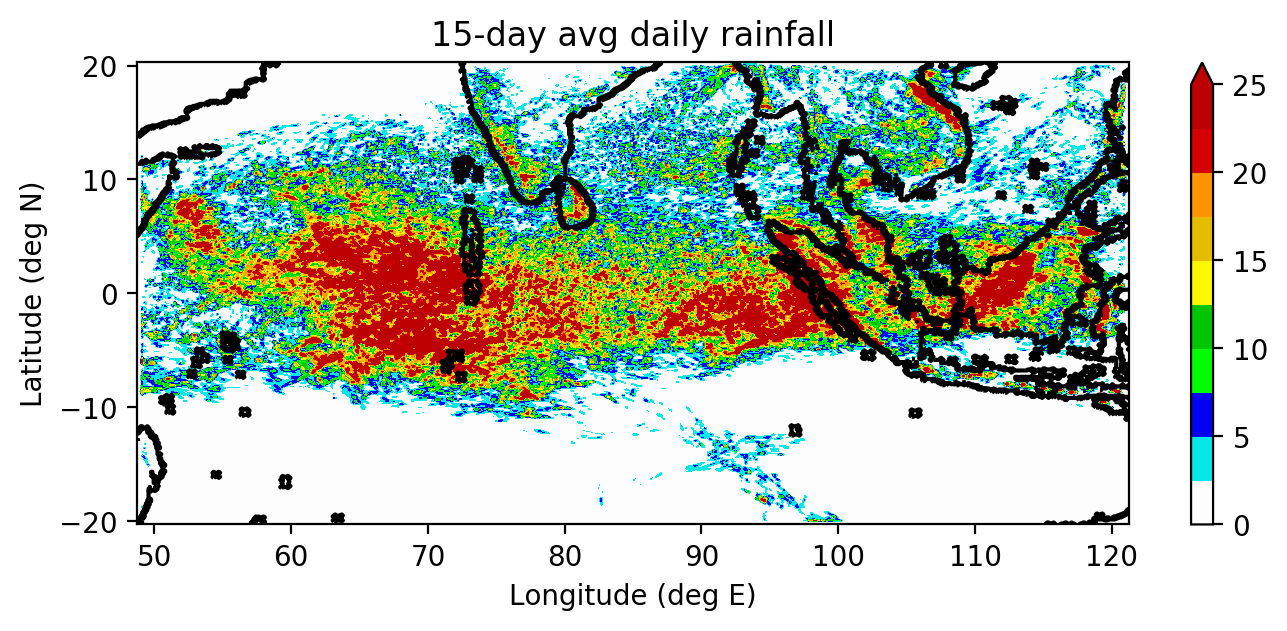 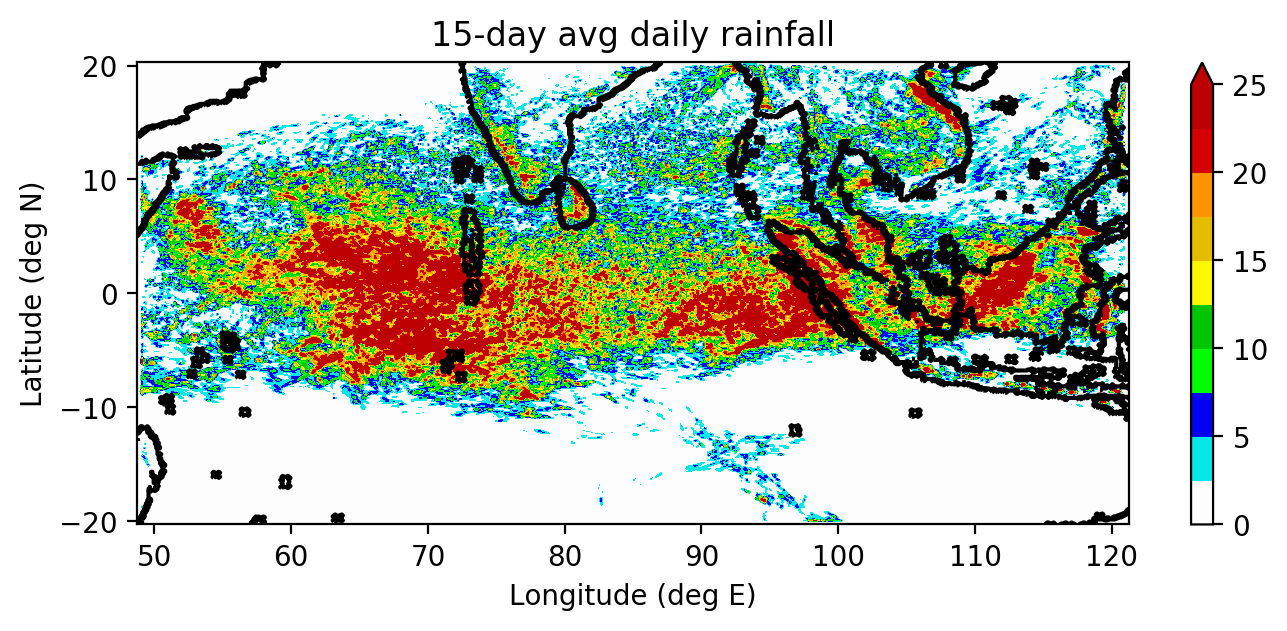 mm/day
OSSE domain
Truth domain
Setup of experiments
No data assimilation (NoDA):
Traditional obs (Trad):
Soundings + AMV
See Ying and Zhang (2018) for more details.
21
Agenda
Background and motivation
Description of Oct 2011 MJO test case
Setup of OSSE experiments
Results
Summary and future work
22
Traditional observation experiment shows better rainfall patterns
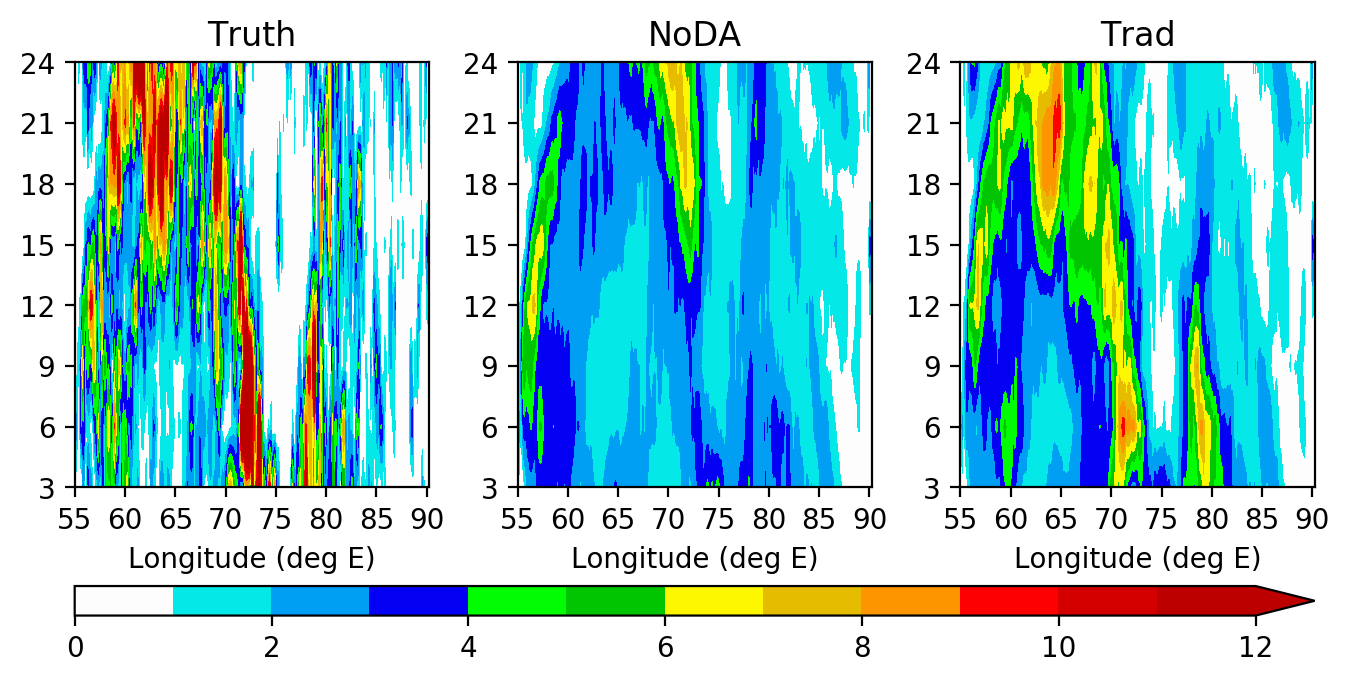 Time (hours)
3-hrly rainfall (mm), averaged from 0° to 5°N
23
Smoother ens avg rainfall features:Smoother 3-hrly rainfall features in ensemble average time-longitude diagrams
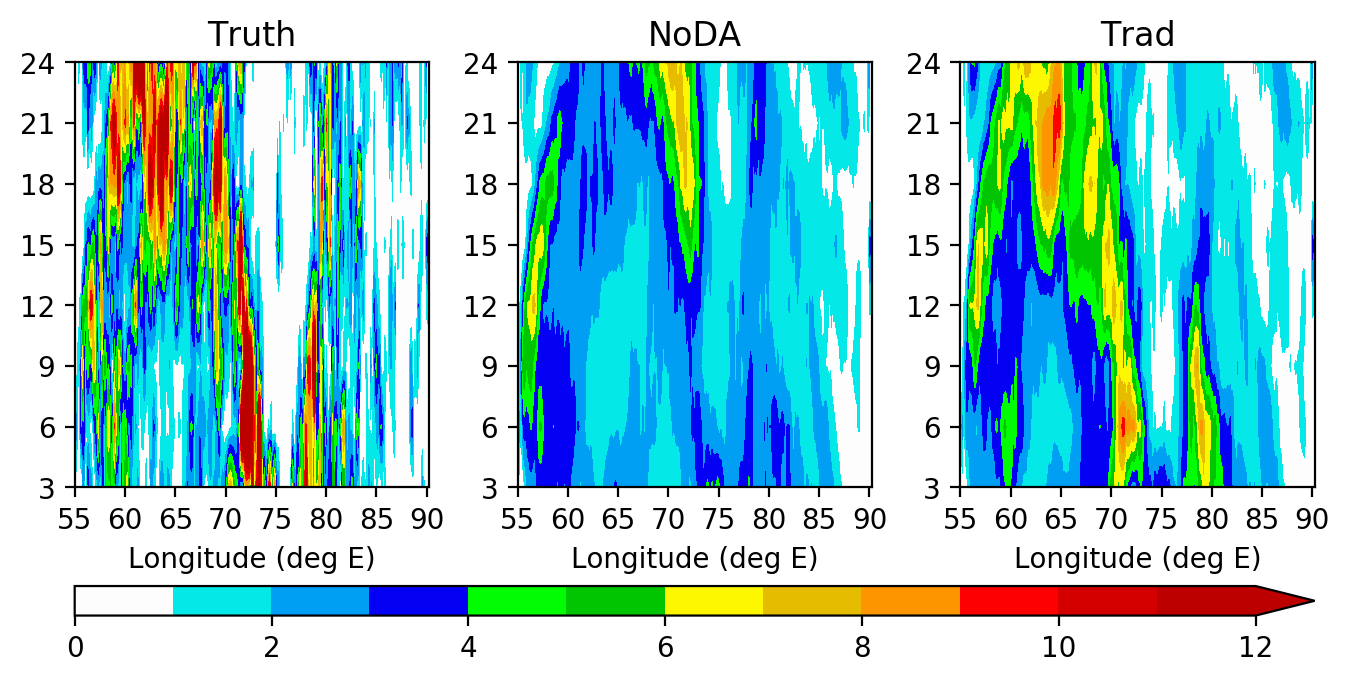 Time (hours)
3-hrly rainfall (mm), averaged from 0° to 5°N
24
Smoother ens avg rainfall features:Smoothness not present in individual ensemble member hello
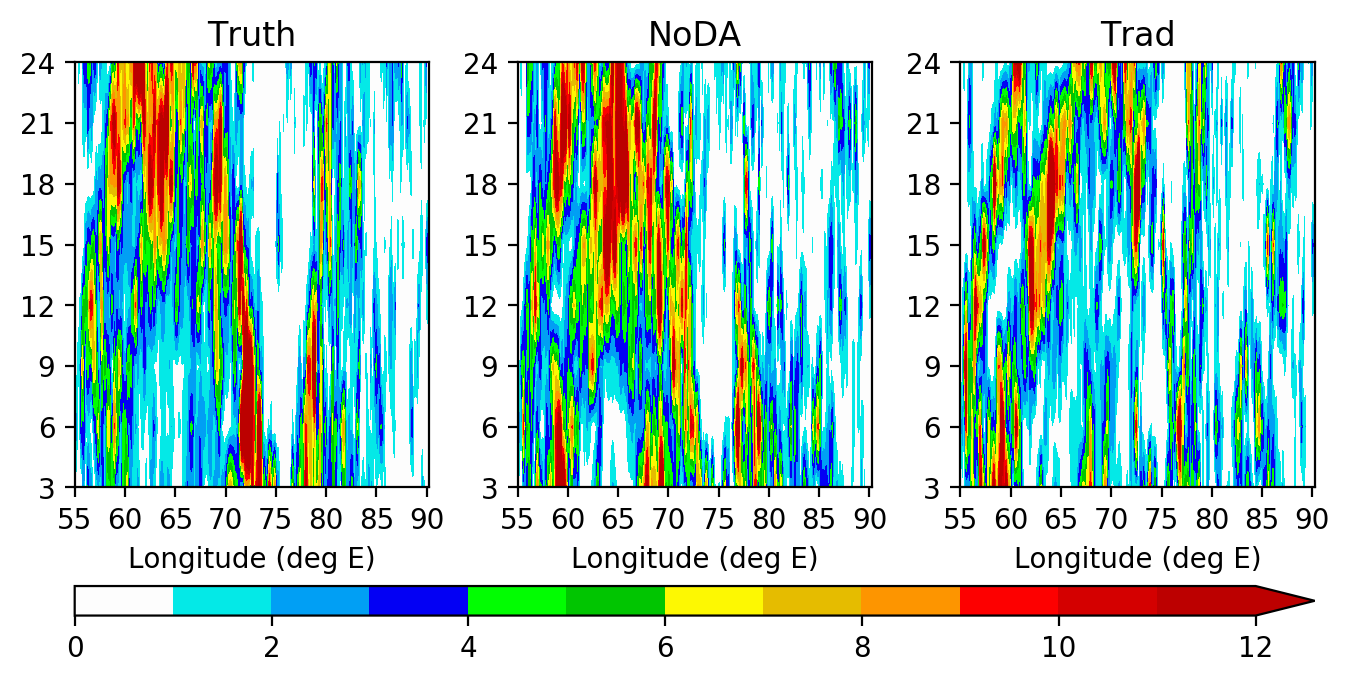 Time (hours)
3-hrly rainfall (mm), averaged from 0° to 5°N
25
Smoother ens avg rainfall features:Smoothing is caused by dislocation of small-scale rainfall structures
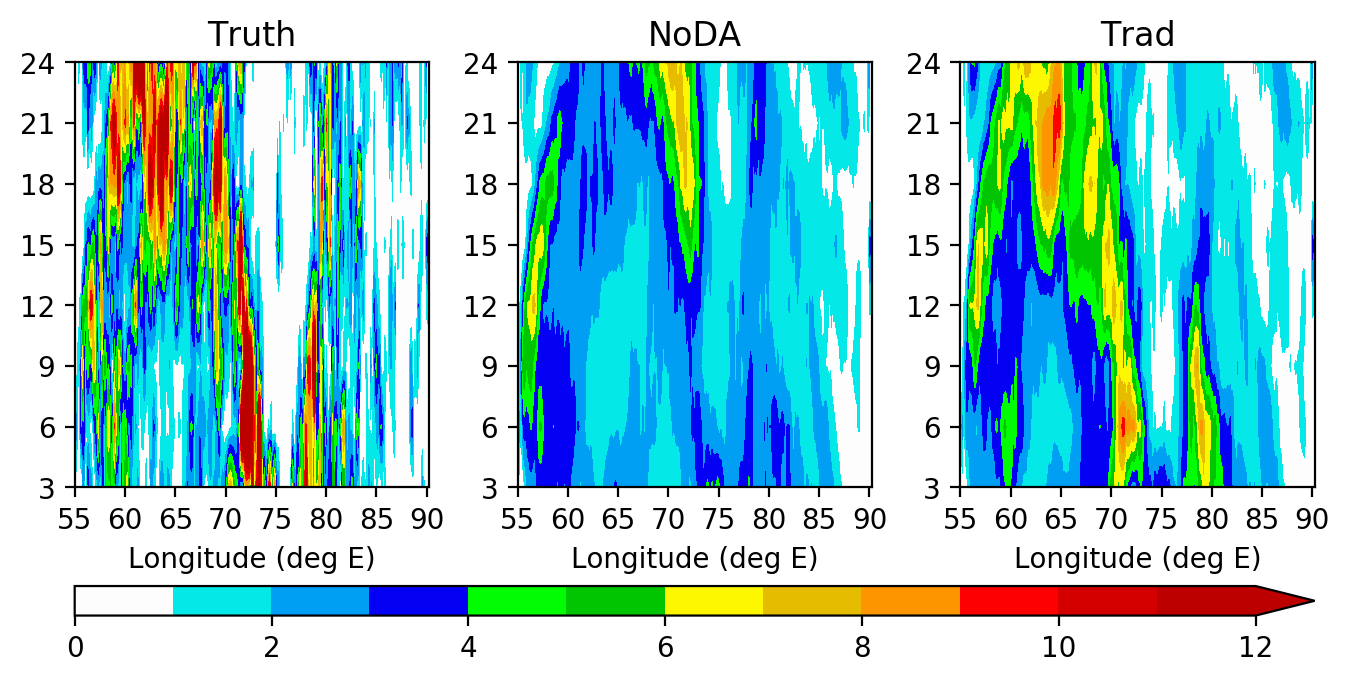 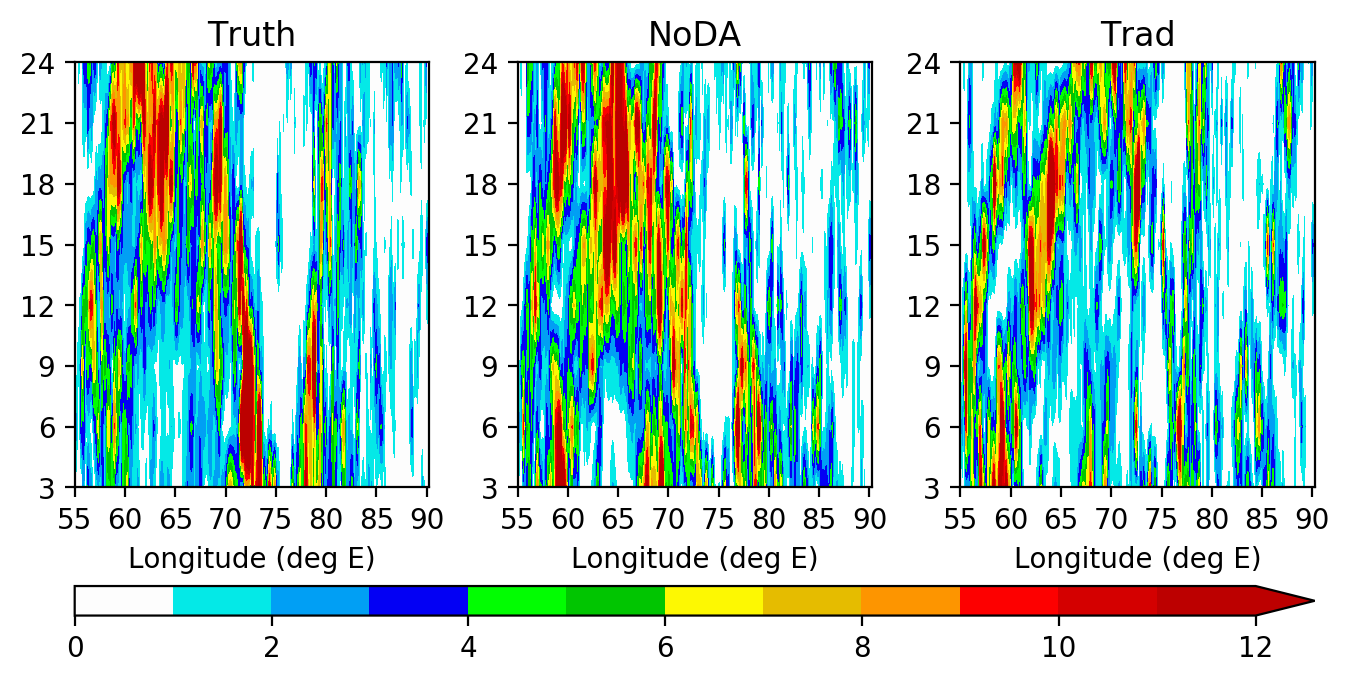 Time (hours)
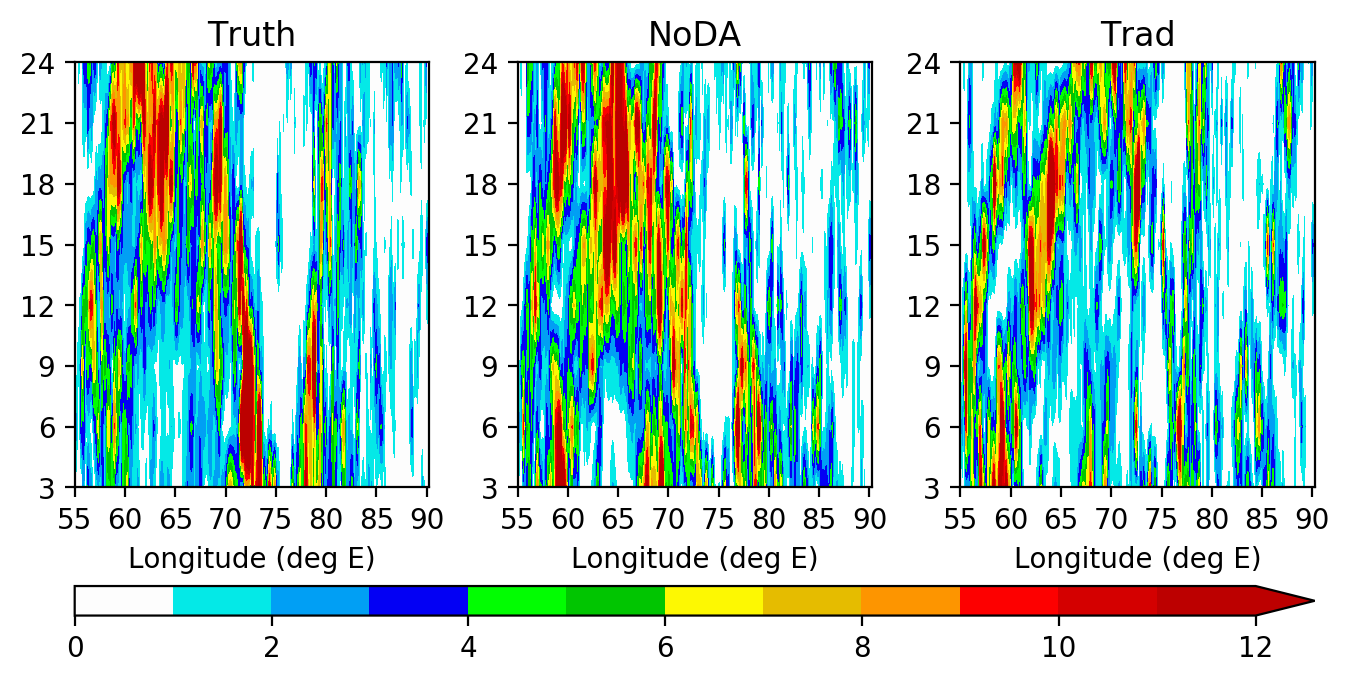 3-hrly rainfall (mm), averaged from 0° to 5°N
26
Smoother ens avg rainfall features:Smoothing is caused by dislocation of small-scale rainfall structures
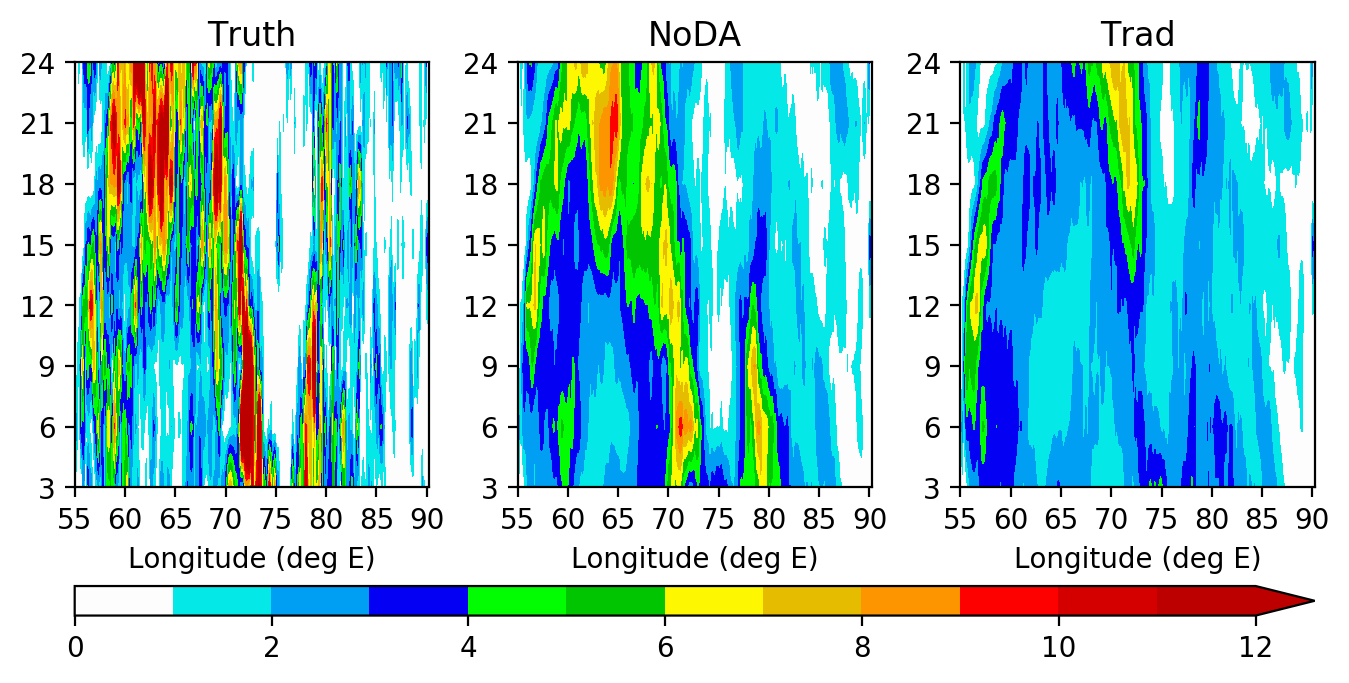 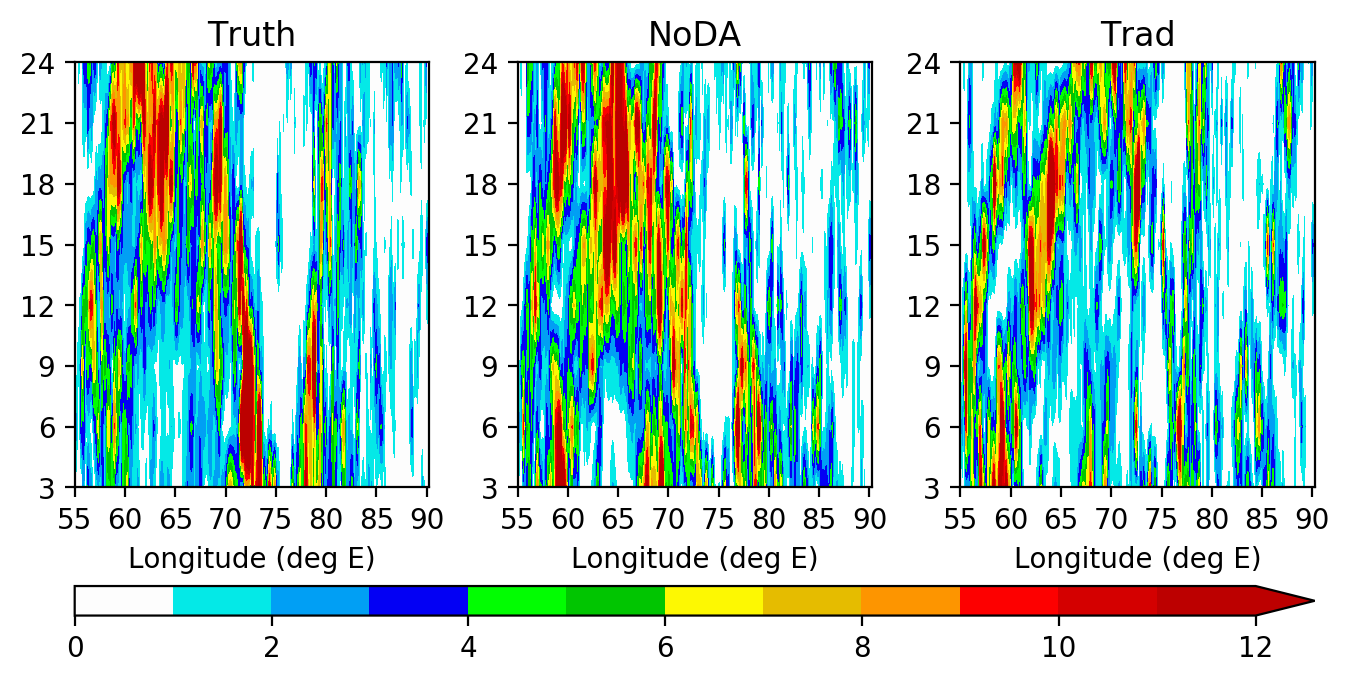 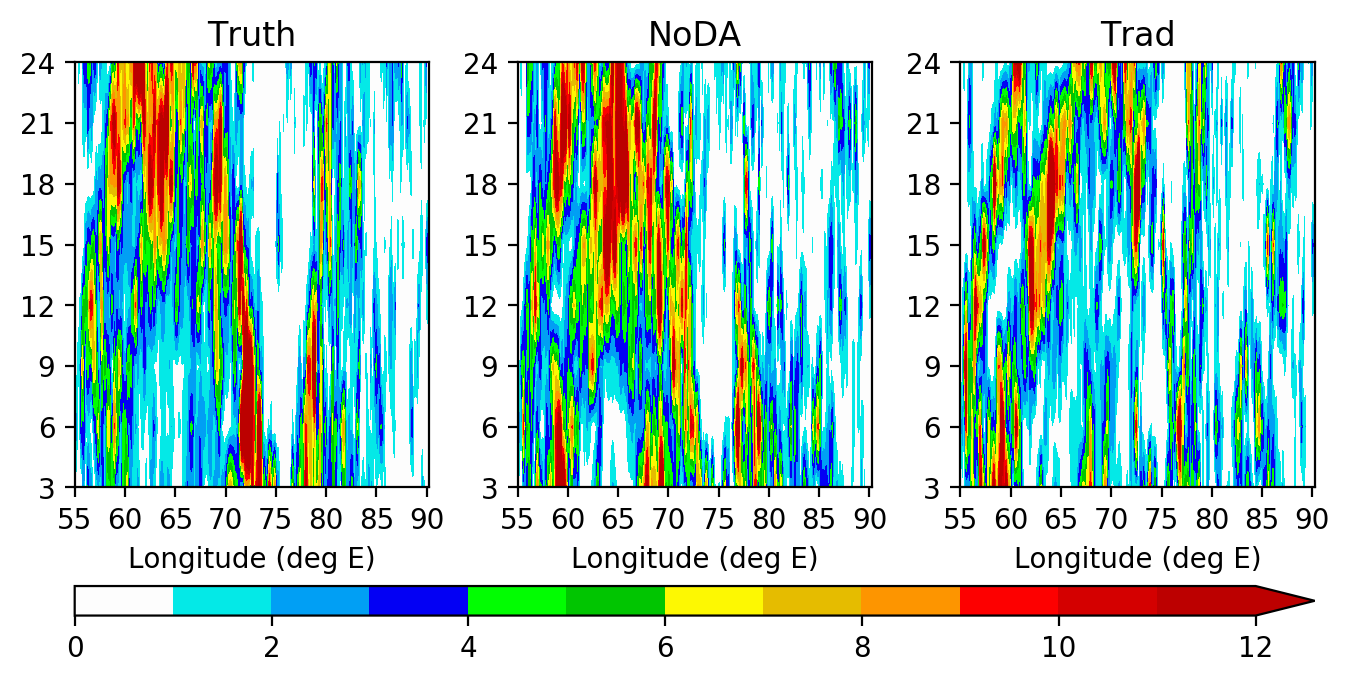 3-hrly rainfall (mm), averaged from 0° to 5°N
27
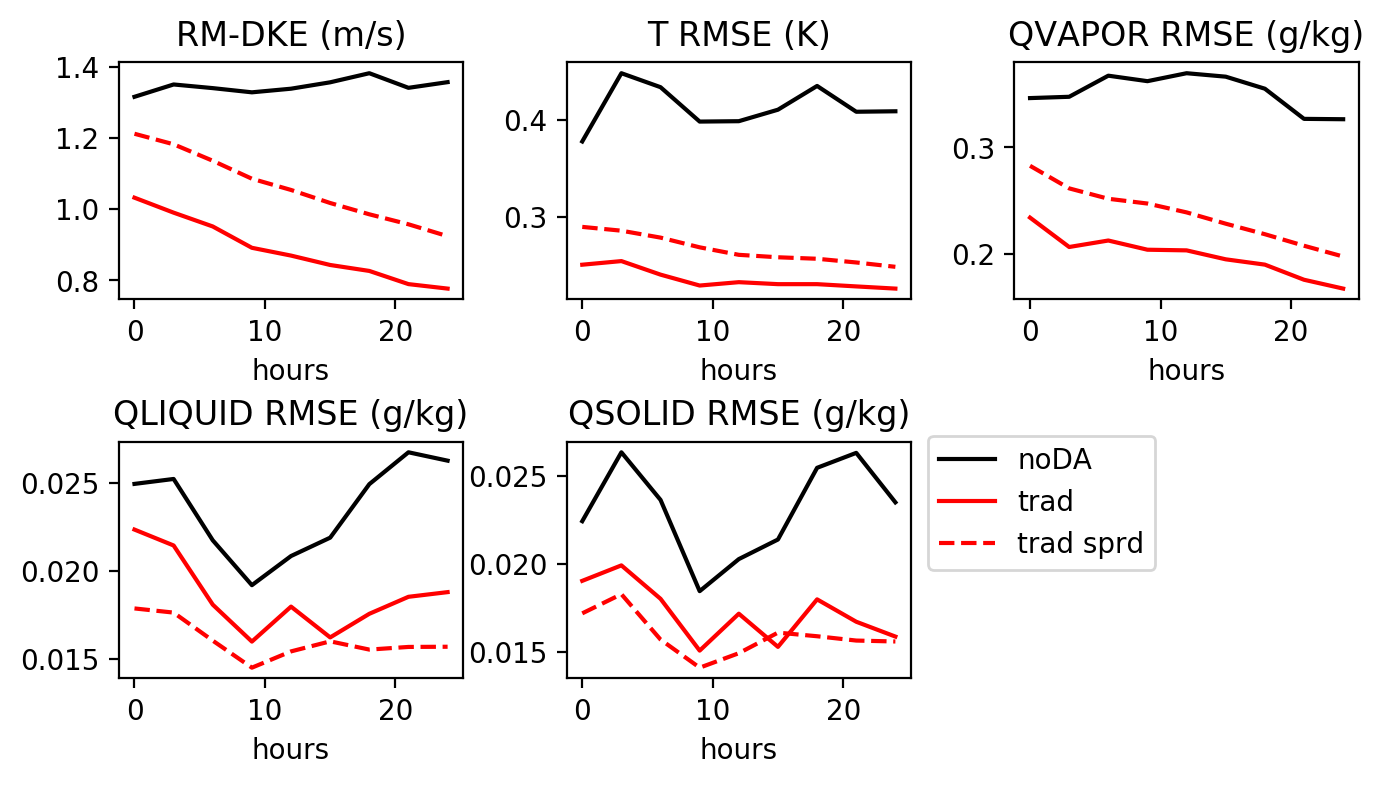 RM-DKE stands for root-mean difference kinetic energy
28
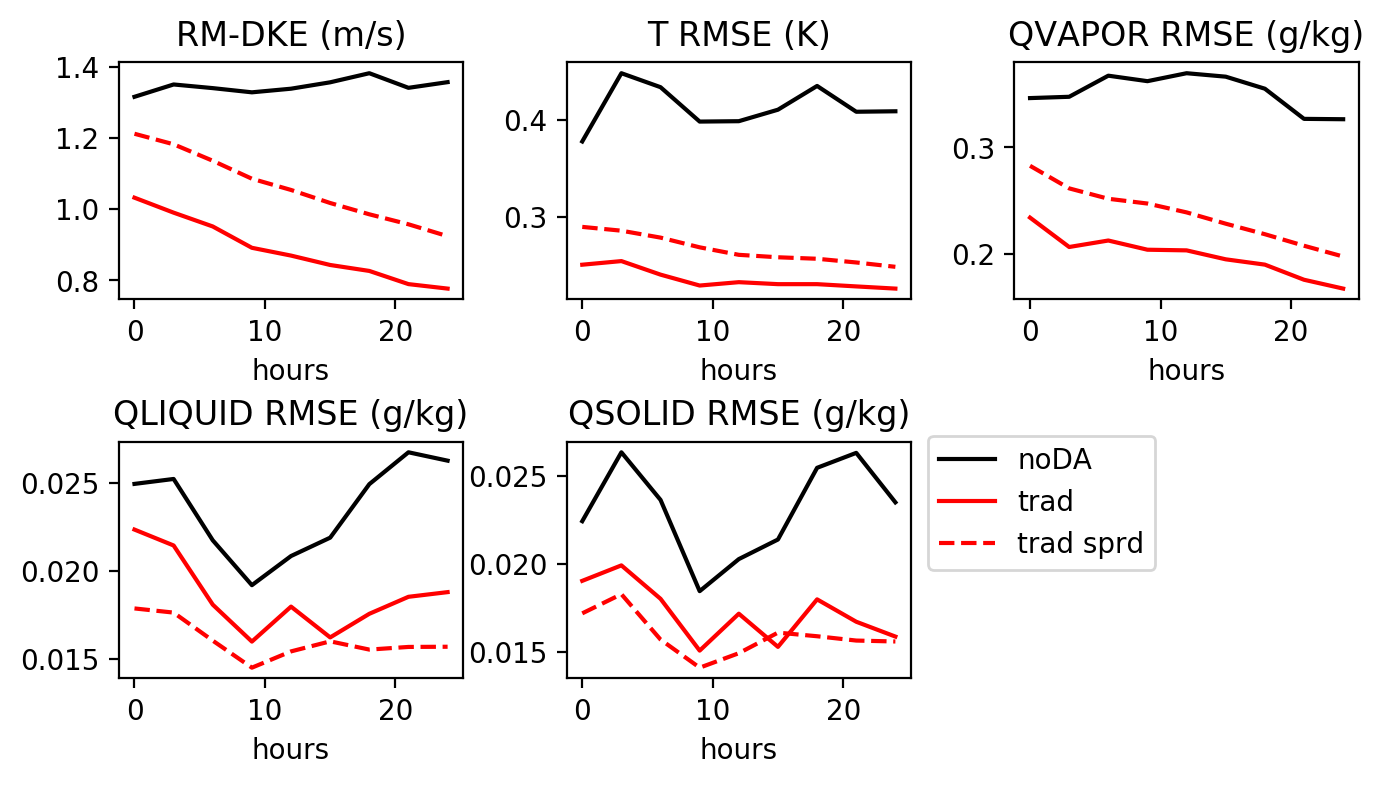 RM-DKE stands for root-mean difference kinetic energy
29
Agenda
Background and motivation
Description of Oct 2011 MJO test case
Setup of OSSE experiments
Performance of EnKF with traditional observations
Summary and future work
30
Summary
Dislocation of small-scale rainfall features cause ensemble means to appear smoother than truth simulations
Assimilation of T,Q soundings and atmospheric motion vectors improve flow, thermodynamic and hydrometeor fields in the ensemble mean
Ensemble’s envelope of uncertainty contains the simulated truth
31
Future work
Longer experiment runs
Include simulated satellite brightness temperature observations
Real observation experiment
32
Acknowledgements
Advisor: Fuqing Zhang
ADAPT research group (esp. Michael, Robert and XC)
Family and friends

Funding sources:
PSU Graduate School Fellowship
National Science Foundation
33
Fin.
Thank you for your attention!
34
Summary
Dislocation of small-scale rainfall features cause ensemble means to appear smoother than truth simulations
Assimilation of T,Q soundings and atmospheric motion vectors improve flow, thermodynamic and hydrometeor fields in the ensemble mean
Ensemble’s envelope of uncertainty contains the simulated truth
35
Sanity check:MJO patterns manifest in truth run                 hell
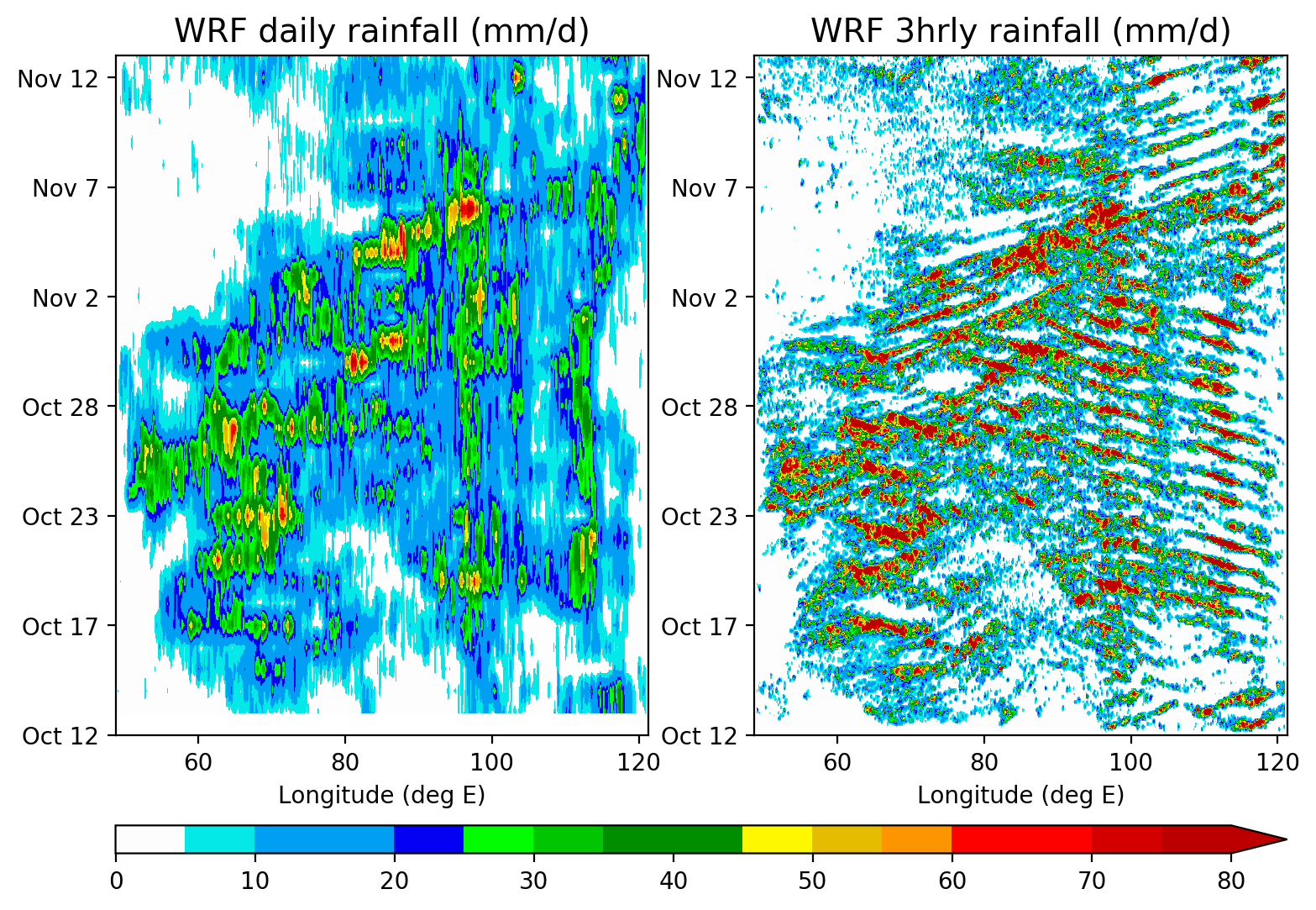 Figure: Time-longitude diagram of rainfall from WRF truth simulation. Latitude average done over 0° to 5°N.
36